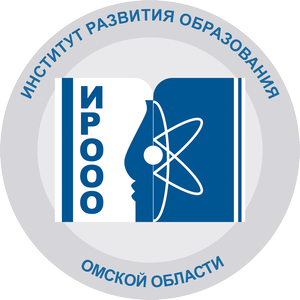 Программа воспитания для общеобразовательных организаций
ПРОЕКТ 07.10.2021
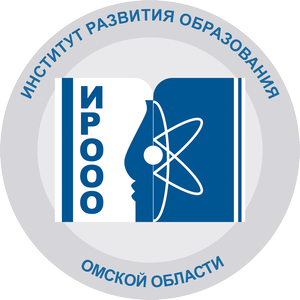 Федеральное государственное бюджетное научное учреждение«Институт изучения детства, семьи и воспитания Российской академии образования»
Примерная рабочая программа воспитания
для общеобразовательных организаций
проект 07.10.2021
[Speaker Notes: В соответствии с государственным заданием Министерства просвещения Российской Федерации на 2021–2022 гг. в Институте изучения детства, семьи и воспитания Российской академии образования (далее — Институт) проведено обновление примерной рабочей программы воспитания для общеобразовательных организаций, подготовленной в 2020 г. 
Основанием для обновления послужили результаты окружных совещаний по вопросам разработки и реализации программ воспитания в школах, проведённые в августе 2021, на которых от участников поступило большое количество предложений и комментариев по доработке примерной рабочей программы воспитания для общеобразовательных организаций.
Наиболее значительные корректировки внесены в части формулировок ценностно-целевых ориентиров воспитания детей в общеобразовательных организациях с учётом преемственности воспитательной деятельности на всех уровнях общего образования, включая дошкольное, а также в связи с существенным обновлением нормативно-правовой базы воспитания в Российской Федерации (принятие значимых для воспитания изменений в Конституцию Российской Федерации в 2020 г., Федеральный закон «Об образовании в Российской Федерации» в 2020-2021 гг., утверждением новых ФГОС начального общего и основного общего образования в 2021 г.).]
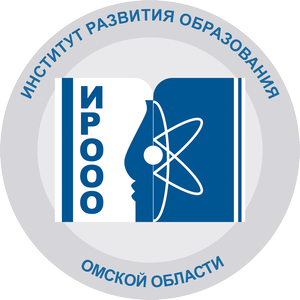 Примерная программа предназначена для использования в качестве основы при разработке в школе рабочей программы воспитания
Является методическим документом, определяющим комплекс основных характеристик воспитательной работы, осуществляемой в школе;
Основывается на единстве и преемственности ОП на уровне ОО и СПО, соотносится с примерными рабочими программами воспитания для ОО, реализующих ОП ДО и СПО;
Предназначена для планирования и организации системной воспитательной деятельности с целью достижения обучающимися личностных результатов образования, определенных ФГОС.
[Speaker Notes: Примерная программа предназначена для использования в качестве основы при разработке в школе рабочей программы воспитания. 
Программа является методическим документом, определяющим комплекс основных характеристик воспитательной работы, осуществляемой в школе, разрабатывается с учетом государственной политики в области образования и воспитания.
Программа основывается на единстве и преемственности образовательного процесса на уровне общего и среднего профессионального образования, соотносится с примерными рабочими программами воспитания для образовательных организаций, реализующих образовательные программы дошкольного образования и среднего профессионального образования.
Программа предназначена для планирования и организации системной воспитательной деятельности с целью достижения обучающимися личностных результатов образования, определенных ФГОС; разрабатывается и утверждается с участием коллегиальных органов управления школой (в том числе советов обучающихся), советов родителей; реализуется в единстве урочной и внеурочной деятельности, осуществляемой совместно с семьей и другими участниками образовательных отношений, социальными институтами воспитания; предусматривает приобщение обучающихся к российским традиционным духовным ценностям, включая культурные ценности своей этнической группы, правилам и нормам поведения в российском обществе.]
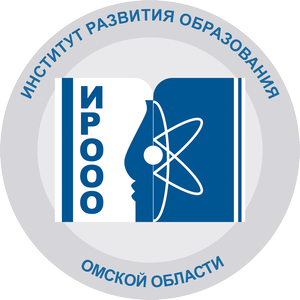 Структура примерной рабочей программы воспитания для ОО
01
02
03
Раздел
Раздел
Раздел
Ценностно-целевые основы и планируемые результаты воспитания
Содержание, виды и формы воспитательной деятельности
Организация воспитательной деятельности
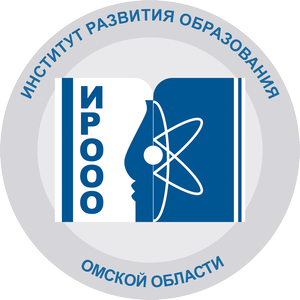 01
Раздел I. Ценностно-целевые основы и планируемые результаты воспитания
[Speaker Notes: Нормативные ценностно-целевые основы воспитания обучающихся в школе определяются содержанием российских гражданских (базовых, общенациональных) норм и ценностей, основные из которых закреплены в Конституции Российской Федерации. 
С учетом мировоззренческого, этнического, религиозного многообразия российского общества ценностно-целевые основы воспитания обучающихся включают духовно-нравственные ценности культуры народов России, традиционных религий народов России в качестве вариативного компонента содержания воспитания, реализуемого на добровольной основе, в соответствии с мировоззренческими и культурными особенностями и потребностями родителей (законных представителей) несовершеннолетних обучающихся. 
Воспитательная деятельность в школе реализуется в соответствии с приоритетами государственной политики в сфере воспитания, зафиксированными в Стратегии развития воспитания в Российской Федерации на период до 2025 года. Приоритетной задачей Российской Федерации в сфере воспитания детей является развитие высоконравственной личности, разделяющей российские традиционные духовные ценности, обладающей актуальными знаниями и умениями, способной реализовать свой потенциал в условиях современного общества, готовой к мирному созиданию и защите Родины.]
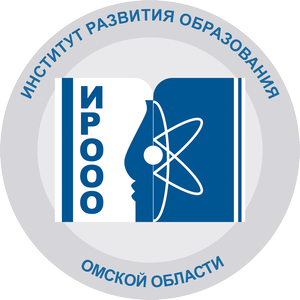 Раздел I. Ценностно-целевые основы и планируемые результаты воспитания
1.1. Цель и задачи воспитания
1.2. Методологические основы и принципы воспитательной деятельности
1.2.1. Уклад школы
1.2.2. Воспитывающая среда школы
1.2.3. Воспитывающие общности (сообщества) в школе
1.2.4. Социокультурный контекст
1.3. Основные направления воспитания обучающихся
1.4. Требования к планируемым результатам воспитания
1.4.1. Целевые ориентиры результатов воспитания на уровне НОО
1.4.2. Целевые ориентиры результатов воспитания на уровне ООО
1.4.3. Целевые ориентиры результатов воспитания на уровне СОО
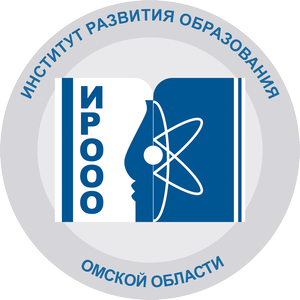 1.1. Цель и задачи воспитания
Цель:
создание условий для личностного развития, самоопределения и социализации обучающихся на основе социокультурных, духовно-нравственных ценностей и принятых в российском обществе правил и норм поведения в интересах человека, семьи, общества и государства, формирование у обучающихся чувства патриотизма, гражданственности, уважения к памяти защитников Отечества и подвигам Героев Отечества, закону и правопорядку, человеку труда и старшему поколению, взаимного уважения, бережного отношения к культурному наследию и традициям многонационального народа Российской Федерации, природе и окружающей среде.
Задачи:
усвоение знаний, норм, духовно-нравственных ценностей, традиций, которые выработало российское общество;
формирование и развитие позитивных личностных отношений к этим нормам, ценностям, традициям;
приобретение социокультурного опыта поведения, общения, межличностных и социальных отношений, применения полученных знаний и сформированных отношений на практике
[Speaker Notes: Подпункт1.1. первого раздела – это  Цель и задачи воспитания
Современный российский общенациональный воспитательный идеал – высоконравственный, творческий, компетентный гражданин России, принимающий судьбу Отечества как свою личную, осознающий ответственность за настоящее и будущее страны, укорененный в духовных и культурных традициях многонационального народа Российской Федерации. 
В соответствии с этим идеалом и нормативными правовыми актами Российской Федерации в сфере образования  цель воспитания обучающихся в школе: создание условий для личностного развития, самоопределения и социализации обучающихся на основе социокультурных, духовно-нравственных ценностей и принятых в российском обществе правил и норм поведения в интересах человека, семьи, общества и государства, формирование у обучающихся чувства патриотизма, гражданственности, уважения к памяти защитников Отечества и подвигам Героев Отечества, закону и правопорядку, человеку труда и старшему поколению, взаимного уважения, бережного отношения к культурному наследию и традициям многонационального народа Российской Федерации, природе и окружающей среде. (Федеральный закон от 29 декабря 2012 г. № 273-ФЗ «Об образовании в Российской Федерации, ст. 2, п. 2)]
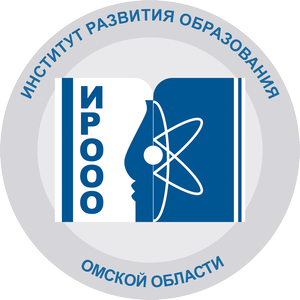 1.2. Методологические основы и принципы воспитательной деятельности
1.2.1. Уклад школы.
1.2.2. Воспитывающая среда школы.
1.2.3. Воспитывающие общности (сообщества) в школе.
1.2.4. Социокультурный контекст.
[Speaker Notes: Второй Подпункт раздела 1 – это  Методологические основы и принципы воспитательной деятельности
Воспитательная деятельность в школе основывается на следующих принципах:
принцип гуманистической направленности. 
принцип ценностного единства и совместности. 
принцип культуросообразности. 
принцип следования нравственному примеру. 
принцип безопасной жизнедеятельности. 
принцип совместной деятельности ребенка и взрослого. 
принцип инклюзивности.
Здесь также определены:
Уклад, который трактуется как общественный договор участников образовательных отношений, опирающийся на базовые национальные ценности, содержащий традиции региона и школы, задающий культуру поведения сообществ, описывающий предметно-пространственную среду, деятельности и социокультурный контекст.
Воспитывающая среда – это особая форма организации образовательного процесса, реализующего цель и задачи воспитания.
Основные воспитывающие общности в школе определены: детские (сверстников и разновозрастные). детско-взрослые. профессионально-родительские. профессиональные.
Социокультурный контекст – это социальная и культурная среда, в которой человек растет и живет. Он также включает в себя влияние, которое среда оказывает на идеи и поведение человека.]
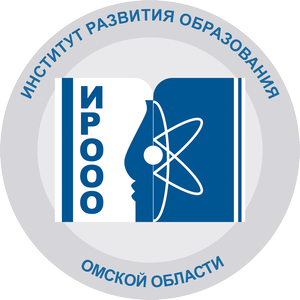 1.3. Основные направления воспитания обучающихся
1.	Гражданское воспитание.
2.	Воспитание патриотизма.
3.	Духовно-нравственное развитие и воспитание.
4.	Эстетическое воспитание.
5.	Экологическое воспитание.
6.	Воспитание культуры здорового образа жизни и безопасности.
7.	Трудовое воспитание.
8.	Физическое воспитание.
9.	Познавательное направление воспитания.
[Speaker Notes: Третий подпункт первого раздела представляет Основные направления воспитания обучающихся. Вы видите, что их 9]
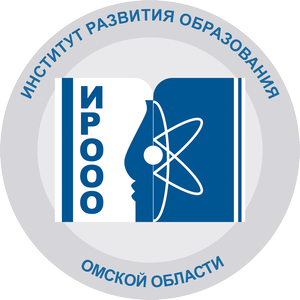 1.4. Требования к планируемым результатам воспитания
1.4.1. Целевые ориентиры результатов воспитания на уровне НОО.
1.4.2. Целевые ориентиры результатов воспитания на уровне ООО.
1.4.3. Целевые ориентиры результатов воспитания на уровне СОО.
[Speaker Notes: Четвертый подпункт – это Планируемые результаты воспитания носят отсроченный характер, но деятельность педагогического коллектива нацелена на перспективу развития и становления личности обучающегося. Поэтому результаты достижения цели, решения задач воспитания даны в форме целевых ориентиров, представленных в виде обобщенных портретов выпускника на уровнях начального общего, основного общего, среднего общего образования.]
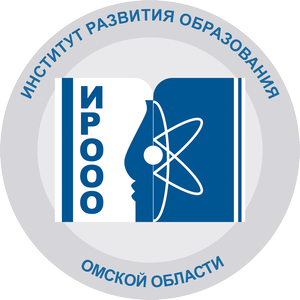 02
Раздел II. Содержание, виды и формы воспитательной деятельности
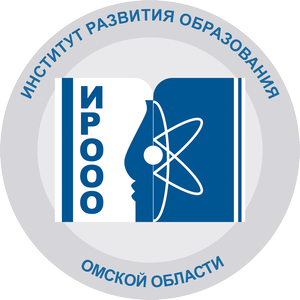 Раздел II. Содержание, виды и формы воспитательной деятельности
«Основные школьные дела», «Классное руководство», «Школьный урок», «Внеурочная деятельность», «Внешкольные мероприятия», «Предметно-пространственная среда», «Работа с родителями», «Самоуправление», «Профилактика и безопасность», «Социальное партнерство», «Профориентация» (на уровнях основного общего и среднего общего образования).
Инвариантные
модули:
Вариативные
модули:
«Детские общественные объединения», «Школьные медиа», «Школьный музей», «Добровольческая деятельность», «Школьные спортивные клубы», «Школьные театры».
[Speaker Notes: 11 инвариантных модулей
6 вариативных, но таких, которые нельзя на включить в программу «Детские общественные объединения», «Добровольческая деятельность»]
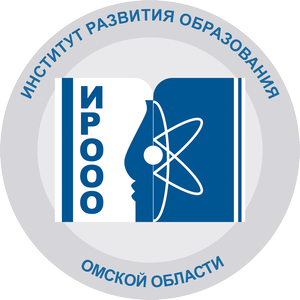 03
Раздел III. Организация воспитательной деятельности
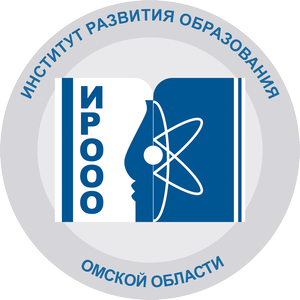 Раздел III. Организация воспитательной деятельности
3.1. Общие требования к условиям реализации Программы
3.2. Особенности организации воспитательной деятельности
3.3. Кадровое обеспечение 
3.4. Нормативно-методическое обеспечение
3.5. Требования к условиям, обеспечивающим достижение планируемых личностных результатов в работе с особыми категориями детей
3.6. Система поощрения социальной успешности и проявлений активной жизненной позиции обучающихся
3.7. Анализ воспитательного процесса и результатов воспитания
[Speaker Notes: Подпункт 3.1. Программа воспитания реализуется посредством формирования социокультурного воспитательного пространства при соблюдении условий создания уклада, отражающего готовность всех участников образовательных отношений руководствоваться едиными принципами и регулярно воспроизводить наиболее ценные воспитательно значимые виды совместной деятельности. Уклад школы направлен на сохранение преемственности принципов воспитания на всех уровнях общего образования:
обеспечение личностно развивающей предметно-пространственной среды, в том числе современное материально-техническое обеспечение, методические материалы и средства обучения;
наличие профессиональных кадров и готовность педагогического коллектива к достижению целевых ориентиров Программы воспитания; 
взаимодействие с родителями (законными представителями) по вопросам воспитания;
учет индивидуальных особенностей обучающихся (возрастных, физических, психологических, национальных и пр.).
3.2. Основные сведения о школе указываются в начале образовательной программы. В данном разделе указываются основные особенности и условия организации воспитательной деятельности, описывается уклад школы.
3.3. В данном разделе могут быть представлены решения на уровне школы по разделению функционала, связанного с планированием, организацией, реализацией, обеспечением воспитательной деятельности; по вопросам повышения квалификации педагогических работников в сфере воспитания, психолого-педагогического сопровождения обучающихся, в том числе с ОВЗ и др. категорий, привлечению специалистов других организаций (образовательных, социальных, правоохранительных и др.)
3.4. Нормативно-методическое обеспечение В данном разделе могут быть представлены решения на уровне школы по принятию, внесению изменений в должностные инструкции педагогических работников по вопросам воспитательной деятельности, ведению договорных отношений, сетевой форме организации образовательного процесса, сотрудничеству с социальными партнерами, нормативному, методическому обеспечению воспитательной деятельности. Представляются ссылки на локальные нормативные акты, в которые вносятся изменения в связи с утверждением рабочей программы воспитания.
3.5. Требования к условиям, обеспечивающим достижение планируемых личностных результатов в работе с особыми категориями детей. Данный раздел наполняется конкретными материалами с учетом ситуации в школе в отношении детей с ОВЗ (количество, возраст, особенности и др.).
Система поощрения проявлений активной жизненной позиции и социальной успешности обучающихся призвана способствовать формированию у обучающихся ориентации на активную жизненную позицию, инициативность, максимально вовлекать их в совместную деятельность в воспитательных целях.
Основные направления анализа воспитательного процесса 1. Результаты воспитания, социализации и саморазвития обучающихся. 
2. Состояние организуемой совместной деятельности обучающихся и взрослых.]
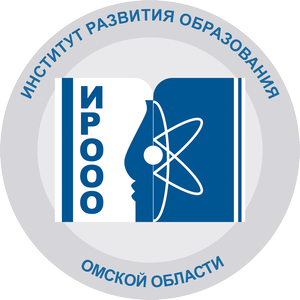 04
Приложение
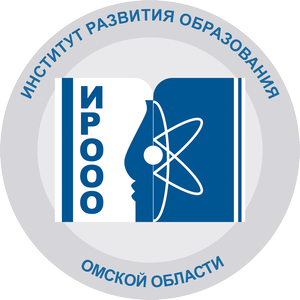 Приложение
Примерный календарный план воспитательной работы
Перечень основных государственных и народных праздников, памятных дат в календарном плане воспитательной работы.
[Speaker Notes: Календарный план воспитательной работы  разрабатывается в свободной форме, с указанием: содержания дел, событий, мероприятий по направлениям воспитательной деятельности (модулям в содержательном разделе); участвующих классов или иных групп обучающихся; сроков, в том числе сроков подготовки; ответственных лиц. План обновляется ежегодно к началу очередного учебного года. 
Приведена примерная структура плана по направлениям воспитательной деятельности. Возможно построение плана по основным направлениям воспитания, по календарным периодам – месяцам, четвертям, триместрам, или в иной форме.]
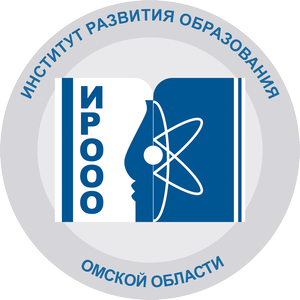 Спасибо!